MHTEΡΑ
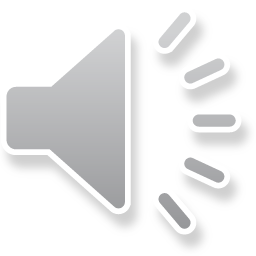 Αφιερωμένο στις υπέροχες μανούλες 
του Ειδικού Σχολείου Λευκωσίας…
….τις δικές μας ηρωίδες!
Μέλι εσύ ολόγλυκο,
ανόθευτο στη φύση.
Ηλιος που λάμπει φωτεινός
σ΄ ανατολή και δύση.
Τέλος εσύ και η αρχή
για όλα τα όνειρα μας.
Ευχή του Πλάστη θεϊκή
σ΄ όλα τα βήματα μας.
Ρόδο εσύ αμάραντο
παντού μοσχομυρίζεις,
αρώματα και χρώματα 
απλόχερα σκορπίζεις.
Αγάπη που κρατάς τη γη
σφιχτά αγκαλιασμένη  
πηγή ζωής και δύναμη
ανάσα που ανασταίνει.
 
Μόνικα Σάββα
ΧΡΟΝΙΑ ΠΟΛΛΑ